Uzročnici mastitisa krava u Hrvatskoj i njihova osjetljivost prema antimikrobnim tvarima
Miroslav Benić
Hrvatski veterinarski institut
Savska cesta 143
Zagreb
Značenje mastitisa
Štete 
Raznolikost uzročnika
Identifikacija uzročnika – odabir lijeka – uspješnost liječenja
Rezistencija bakterija
Javno zdravstvo
Epidemiološki oblici mastitisa
KONTAGIOZNI 
Streptococcus agalactiae, Staphylococcus aureus, Mycoplasma spp 
UVJETNI 
Koliformne bakterije (E. coli, Klebsiella), streptokoki iz okoliša životinje, ostale bakterije
Materijal i metode
Izdvajanje uzročnika:	
39 farmi (3-128 krava)
915 krava
3660 četvrti
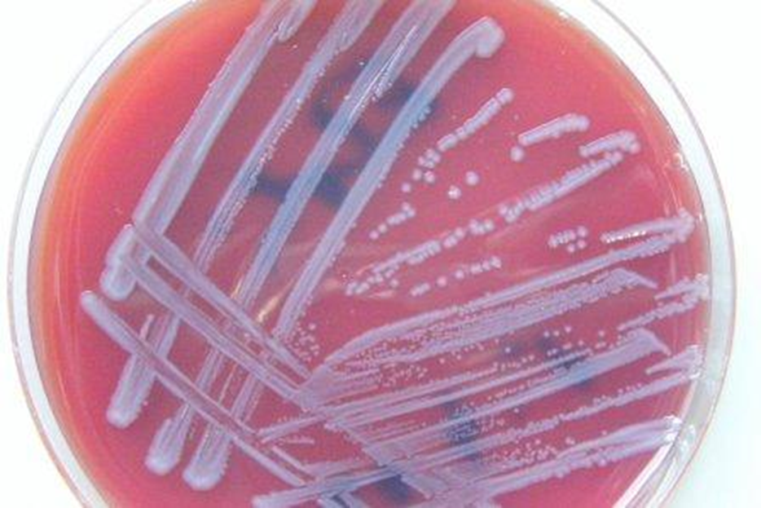 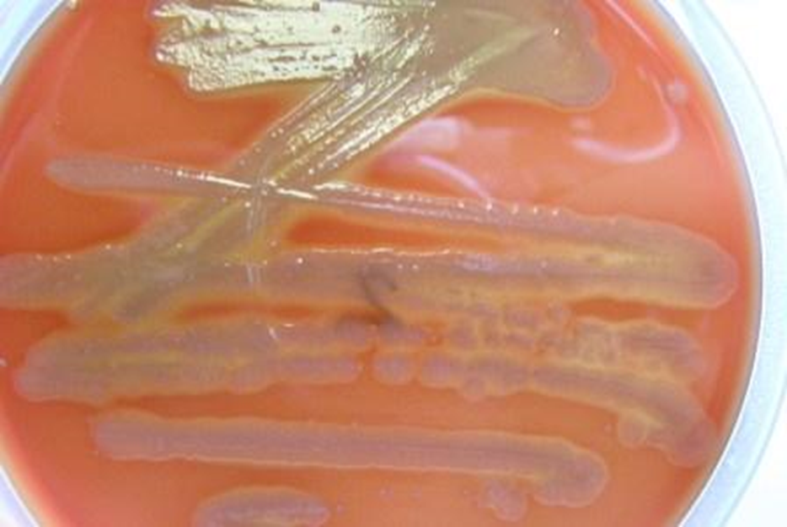 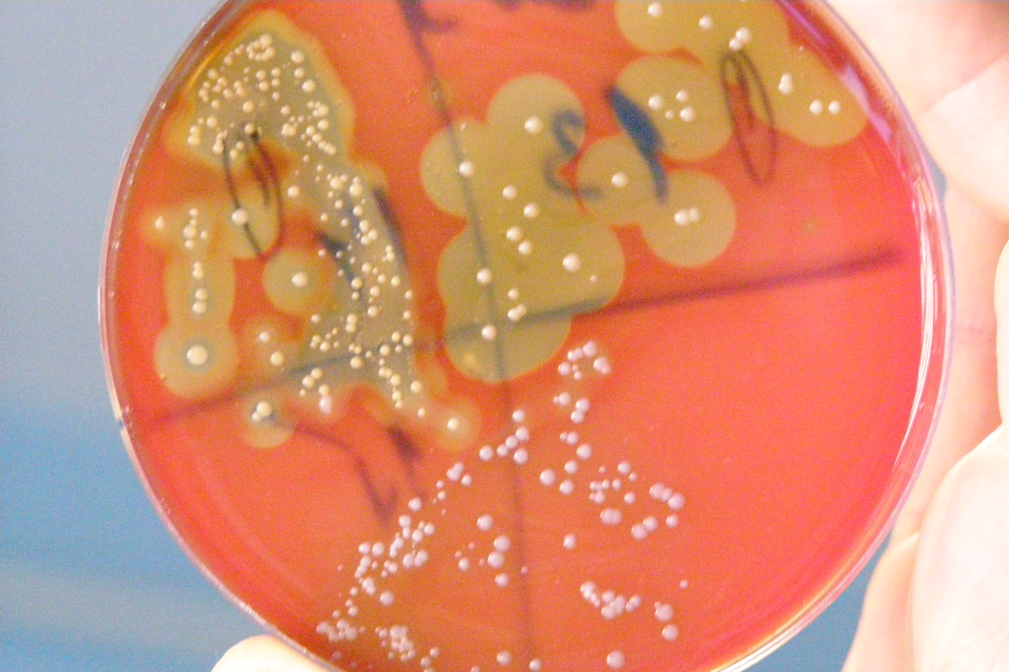 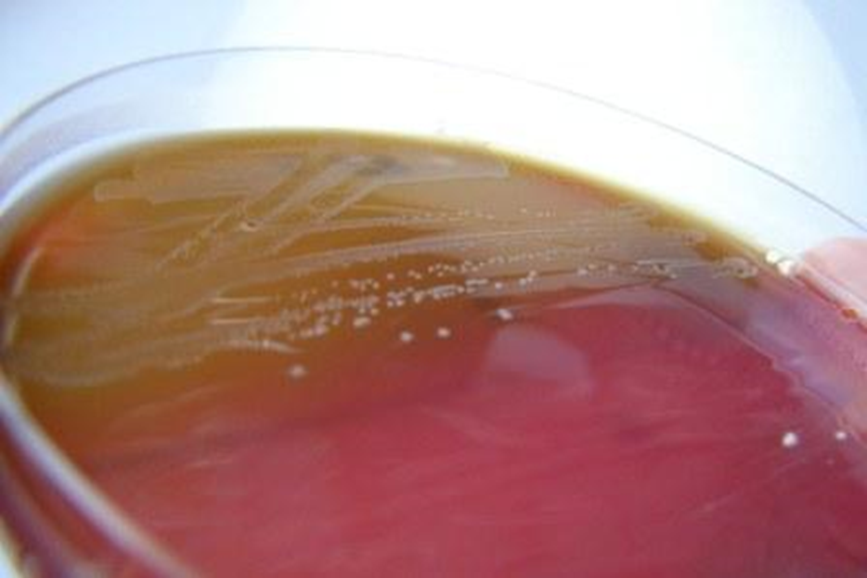 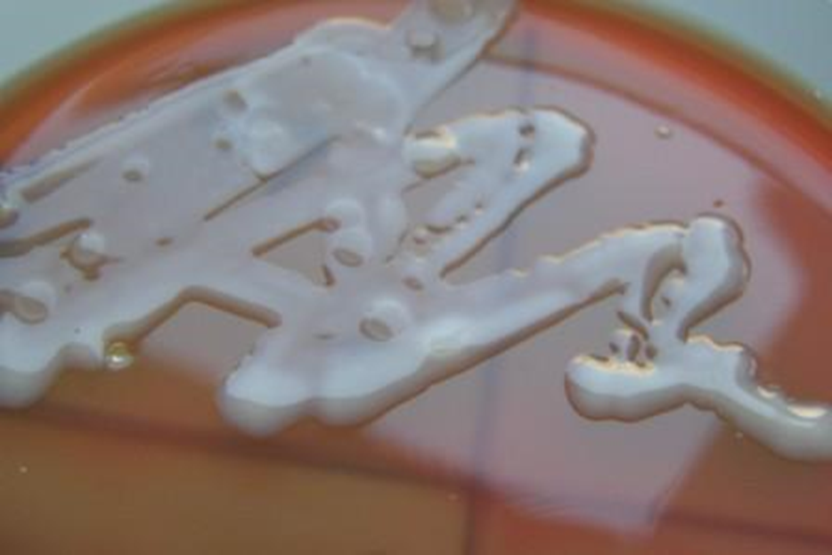 Materijal i metode
Antibiogram (sojevi izdvojeni u periodu 2019-2023)

E. coli 33
S. aureus 114
CNS 92
Strep. uberis 116
Streptococcus spp. 80
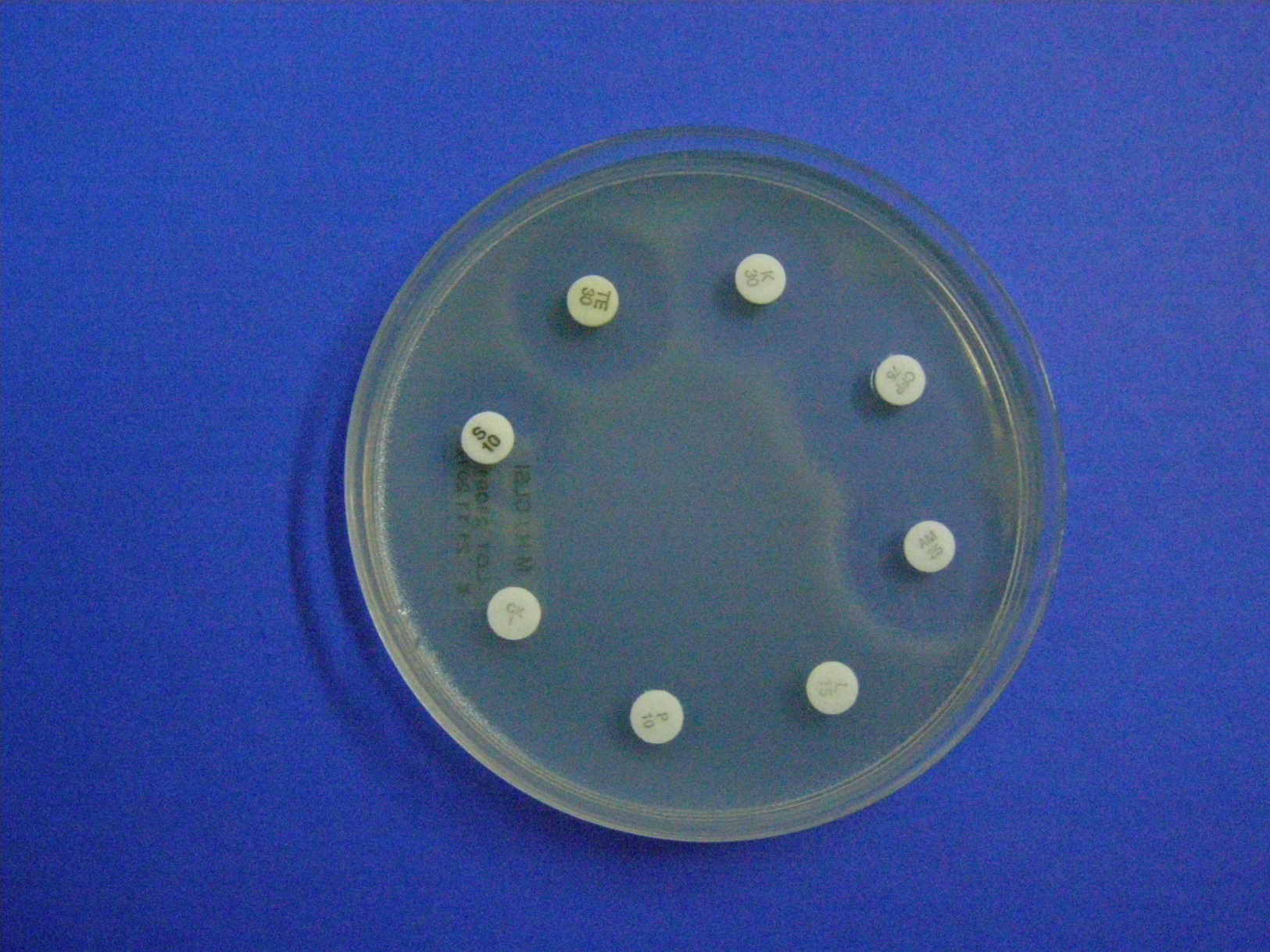 Antimikrobne tvari
amoxicilin+klavulanska kiselina
ampicilin
cefoperazon
enrofloxacin
kanamicin
kloksacilin
linkomicin
neomicin
novobiocin
penicillin
streptomicin
sulfametoksazol+trimetoprim
tetraciklin
REZULTATI Izdvojeni uzročnici
Inficirane krave
Osjetljivost prema antibioticima E. coli
Osjetljivost prema antibioticima S.aureus
Osjetljivost prema antibioticima - CNS
Osjetljivost prema antibioticima - Strep. uberis
Osjetljivost prema antibioticima – Streptococcus spp.
ZAKLJUČCI ?
Hvala na pozornosti!
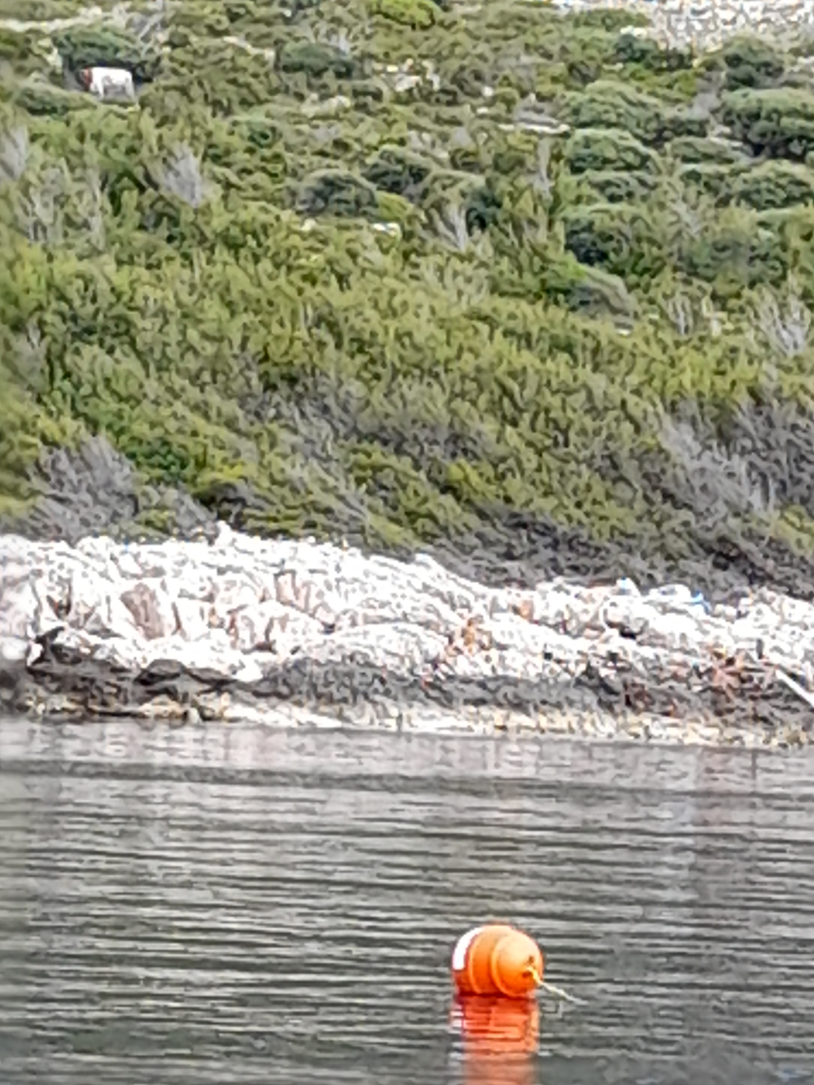